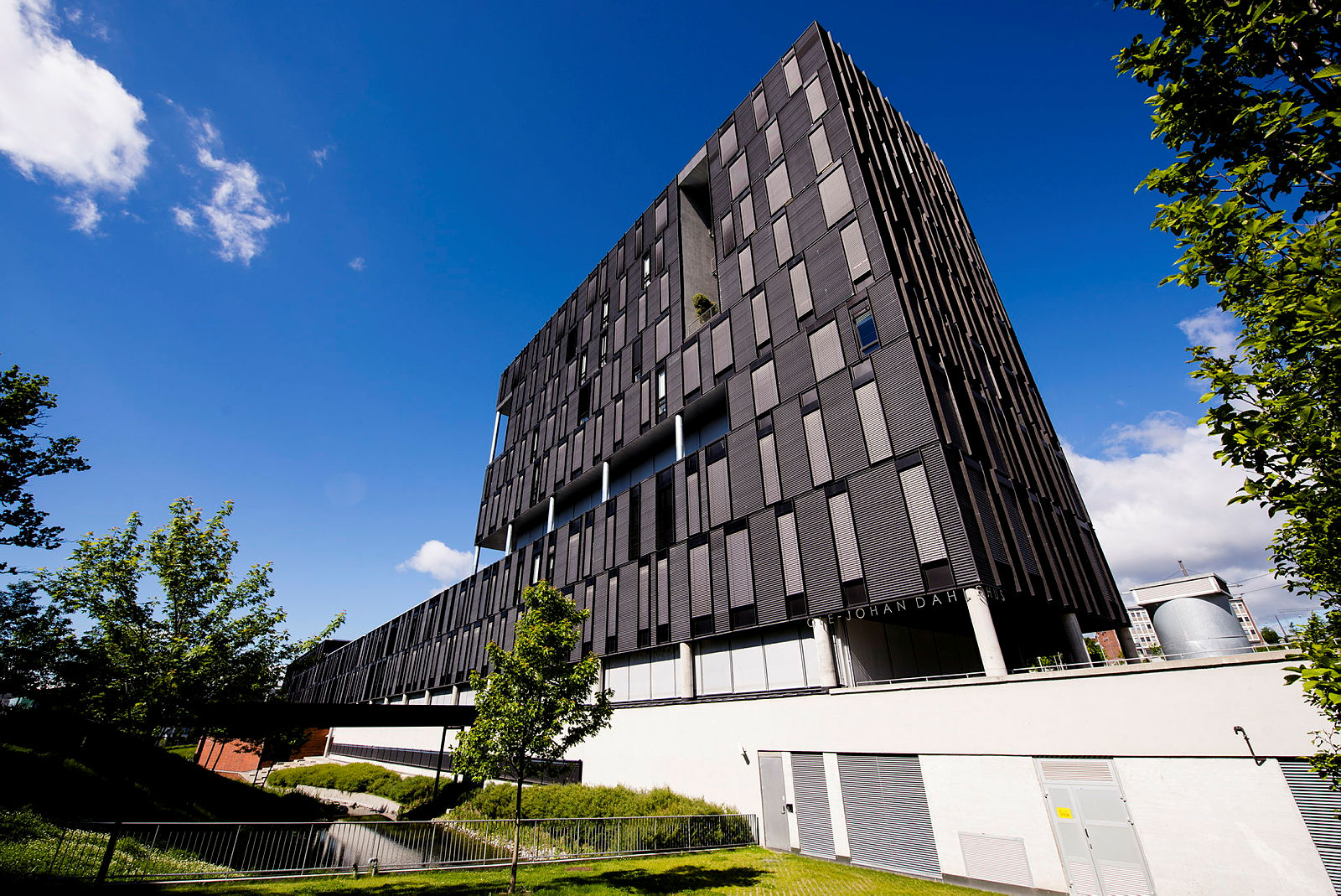 AI@UiO
Dagfinn Bergsager
Assistant Director IT-Department
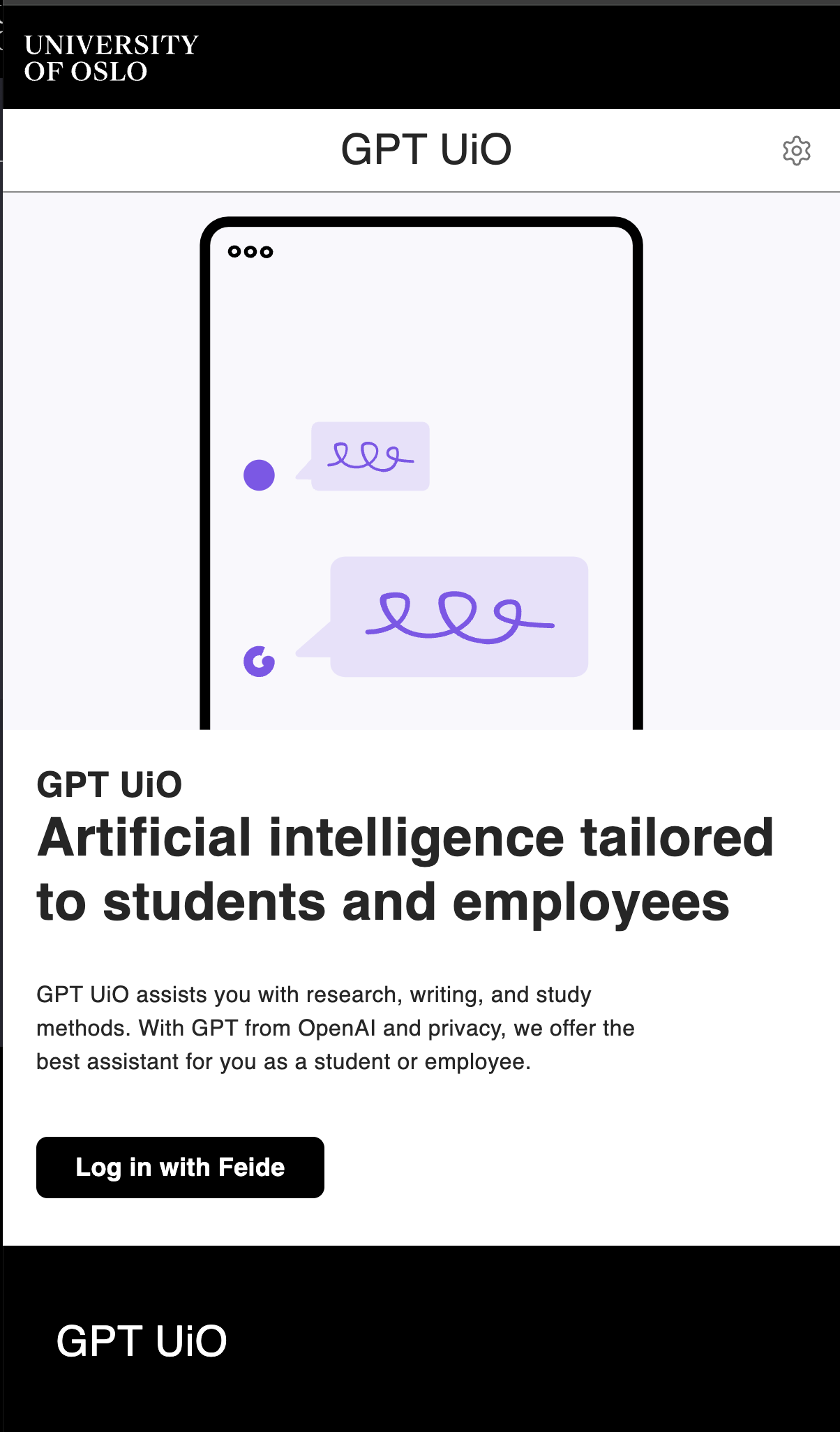 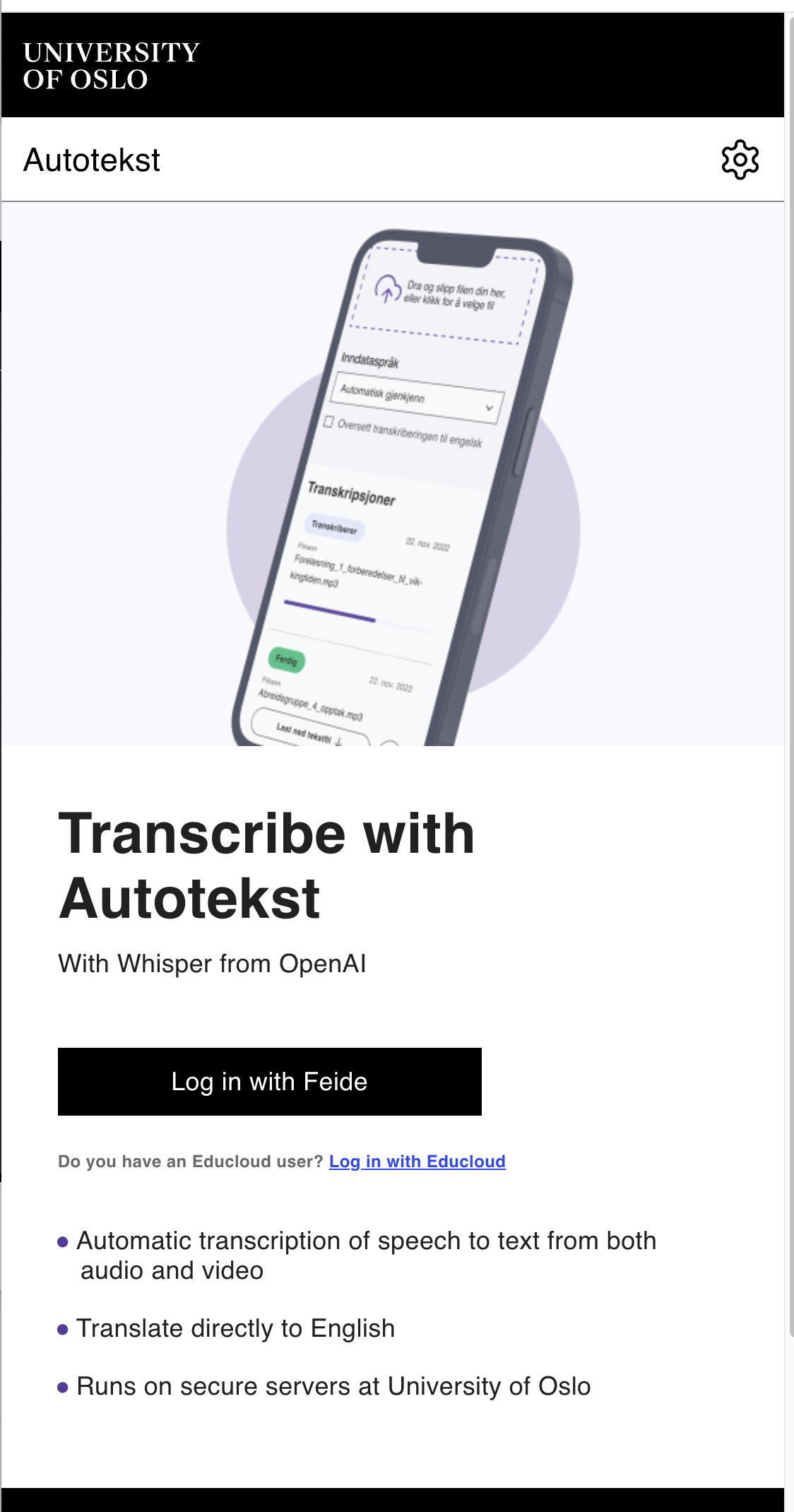 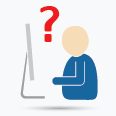 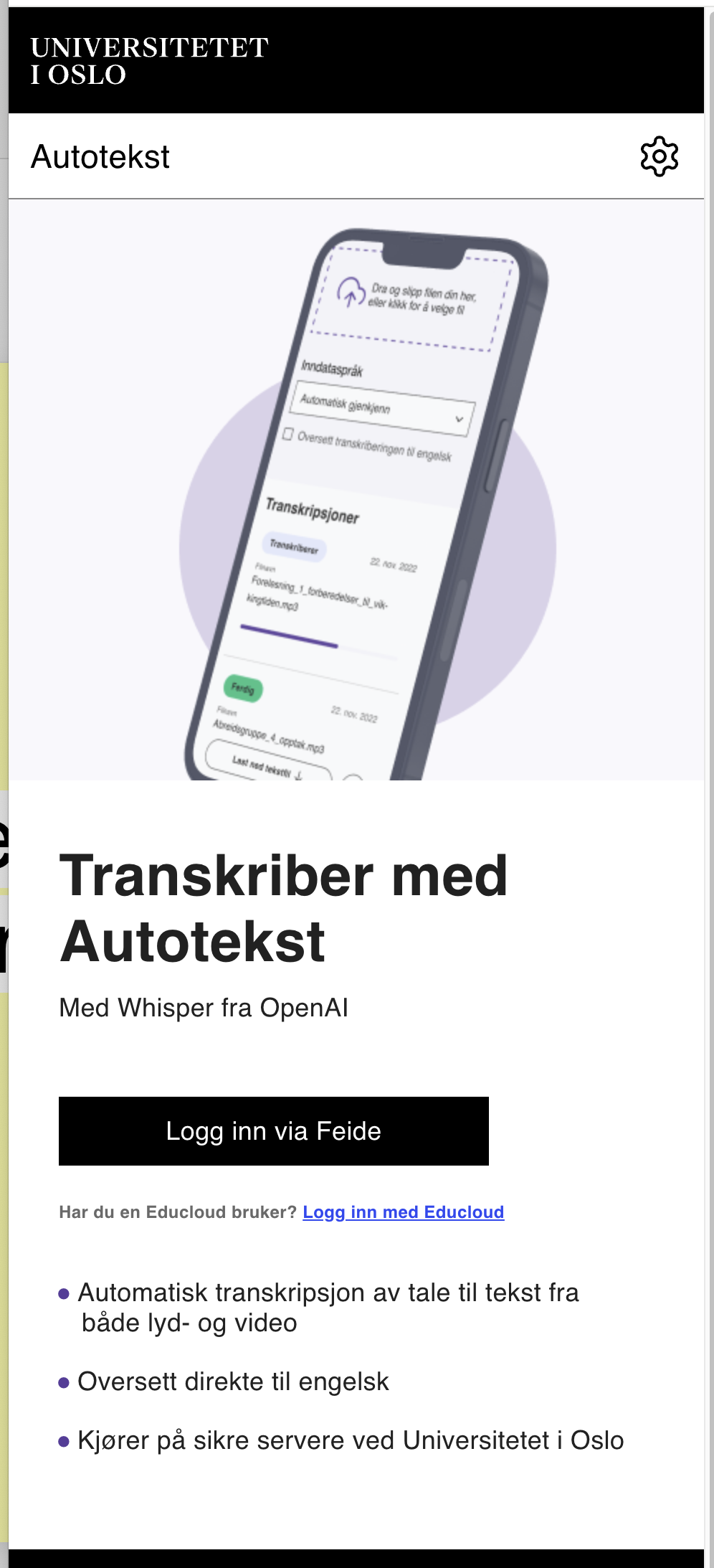 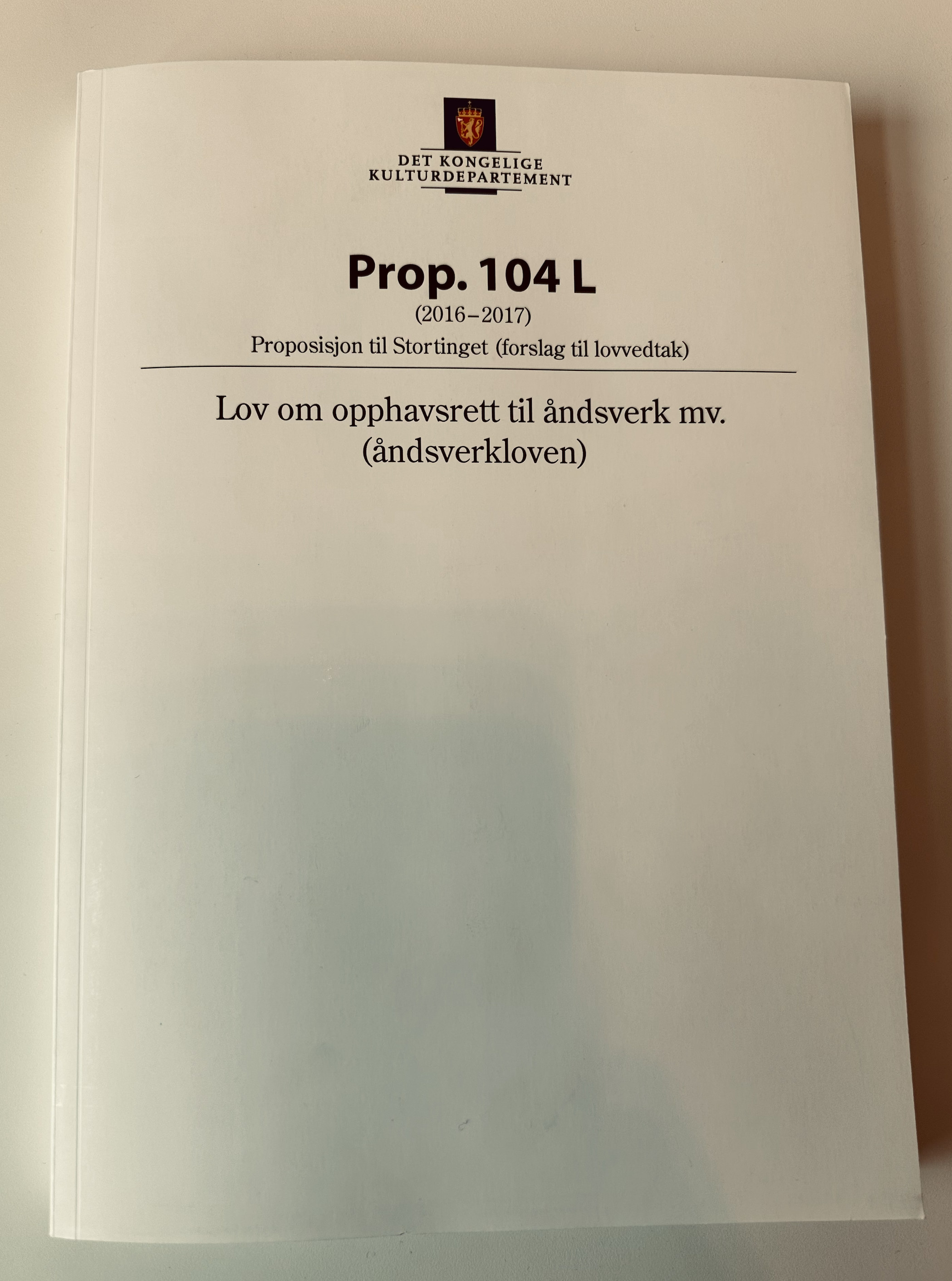 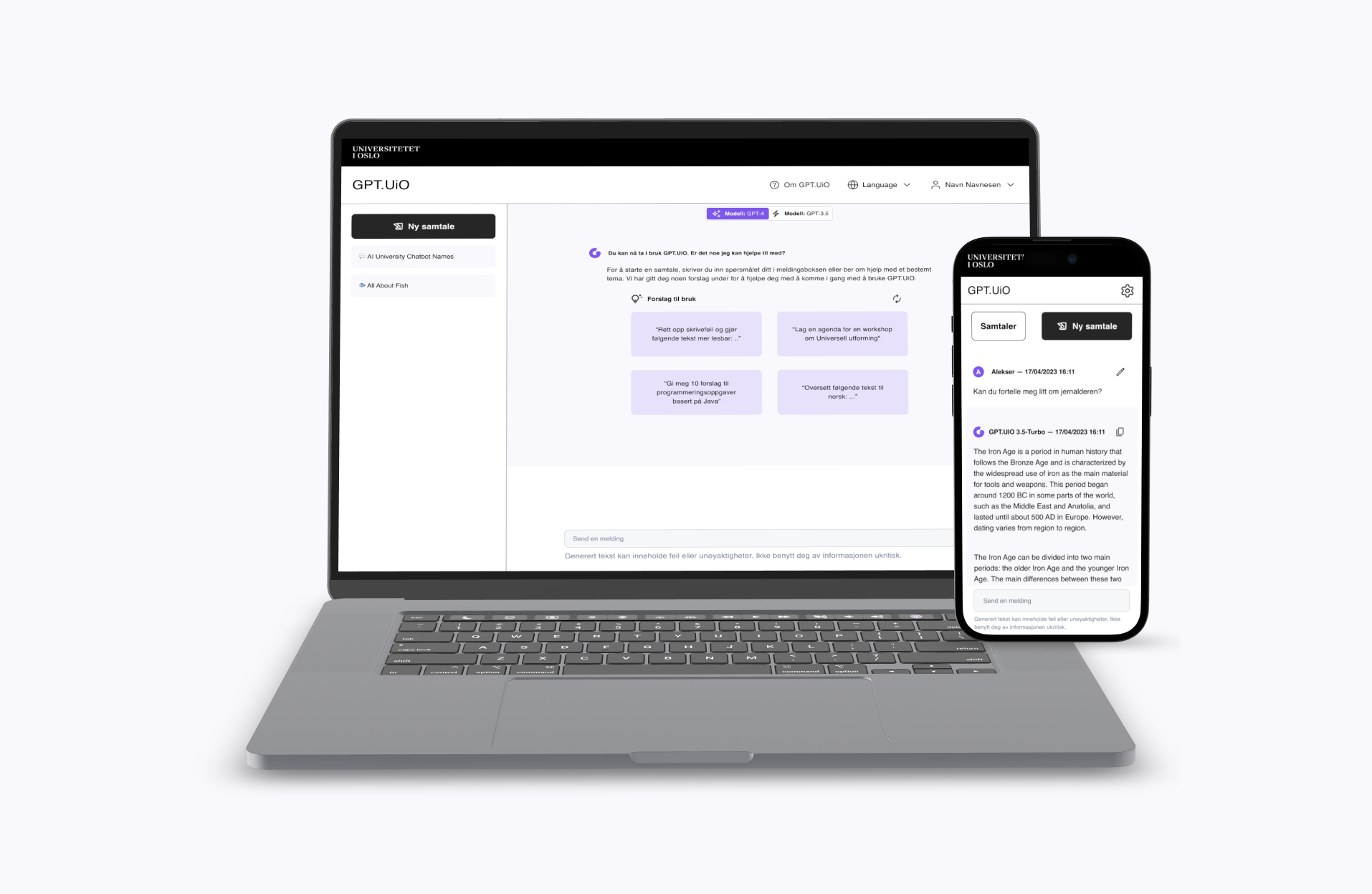 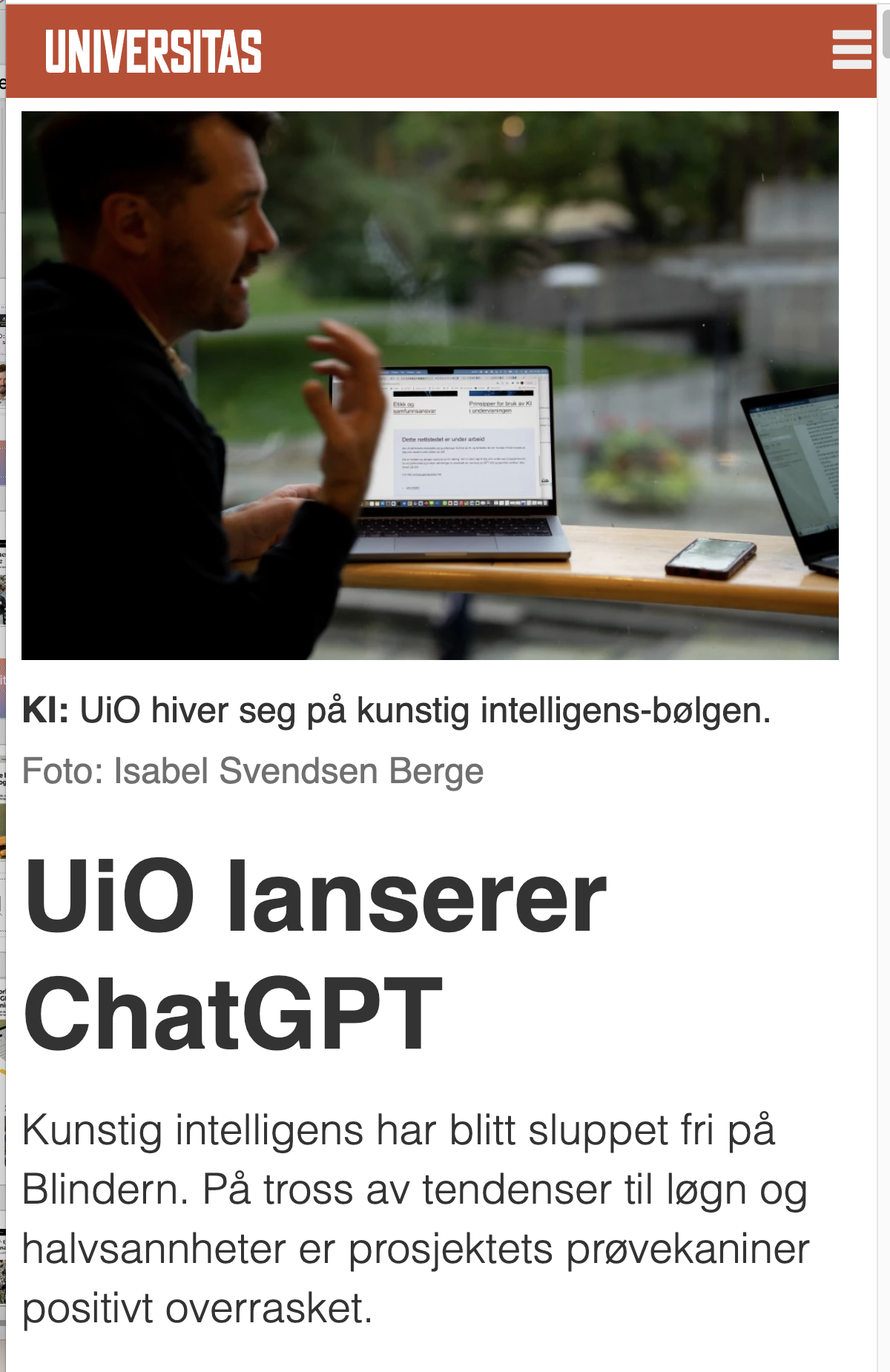 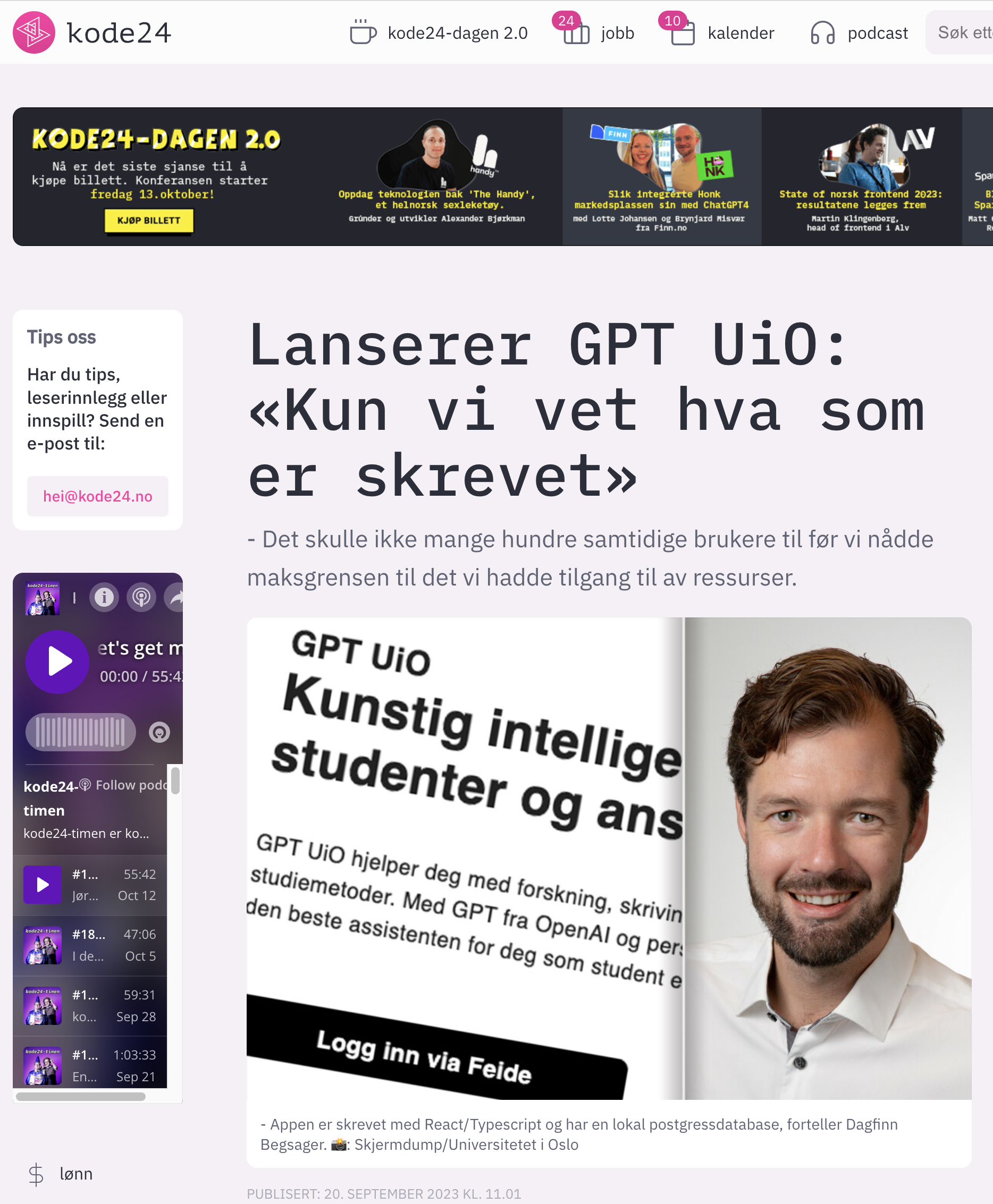 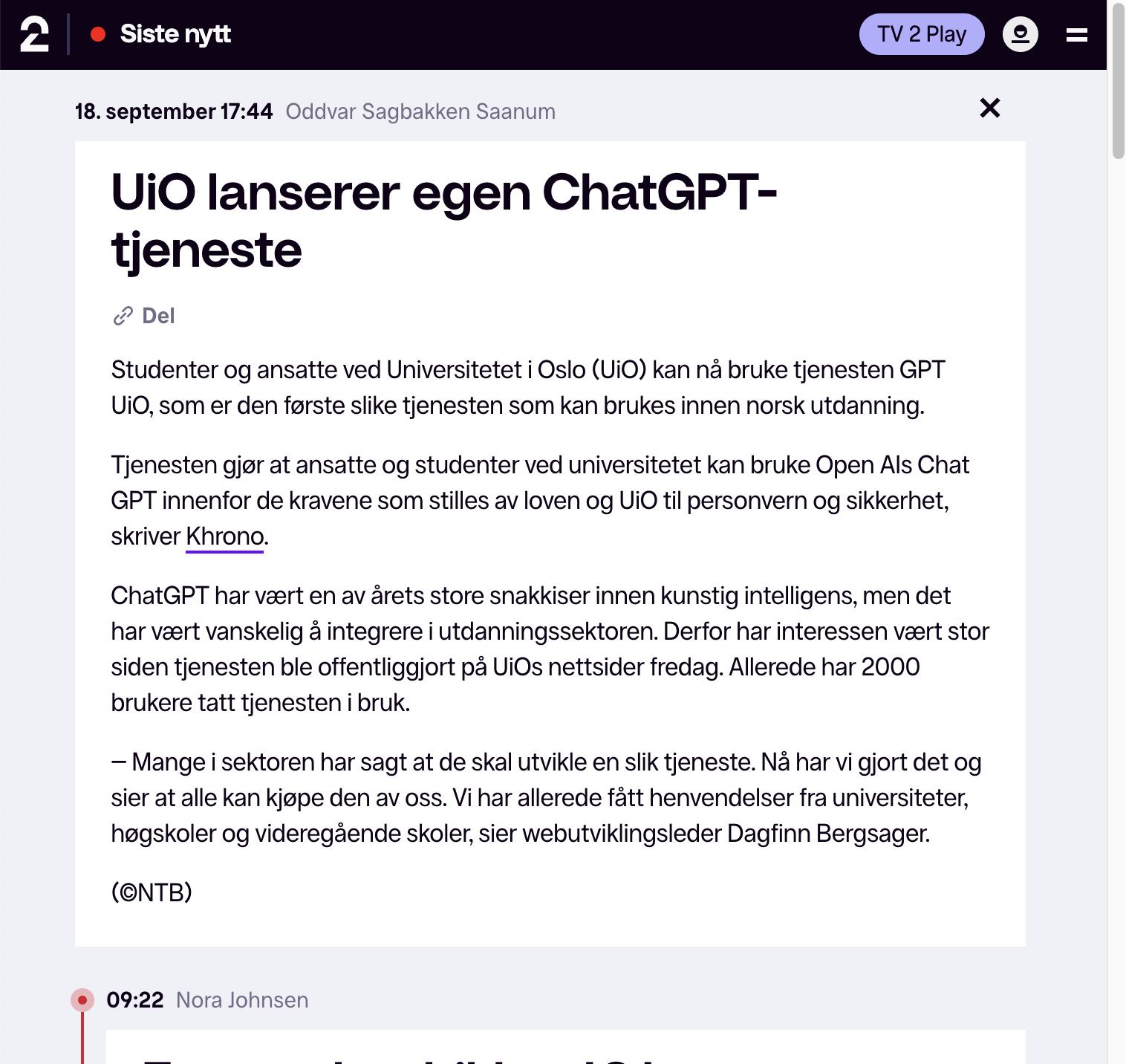 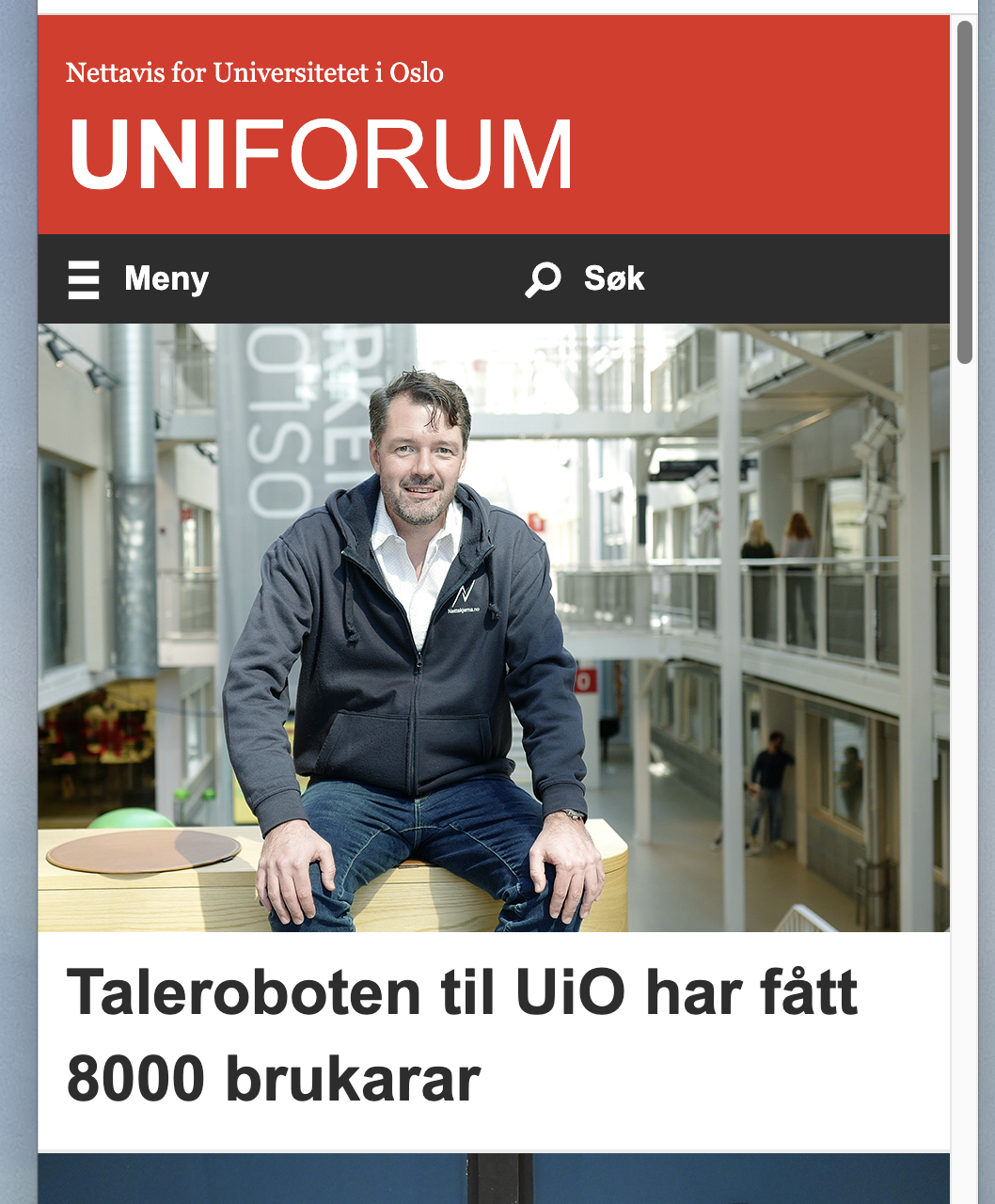 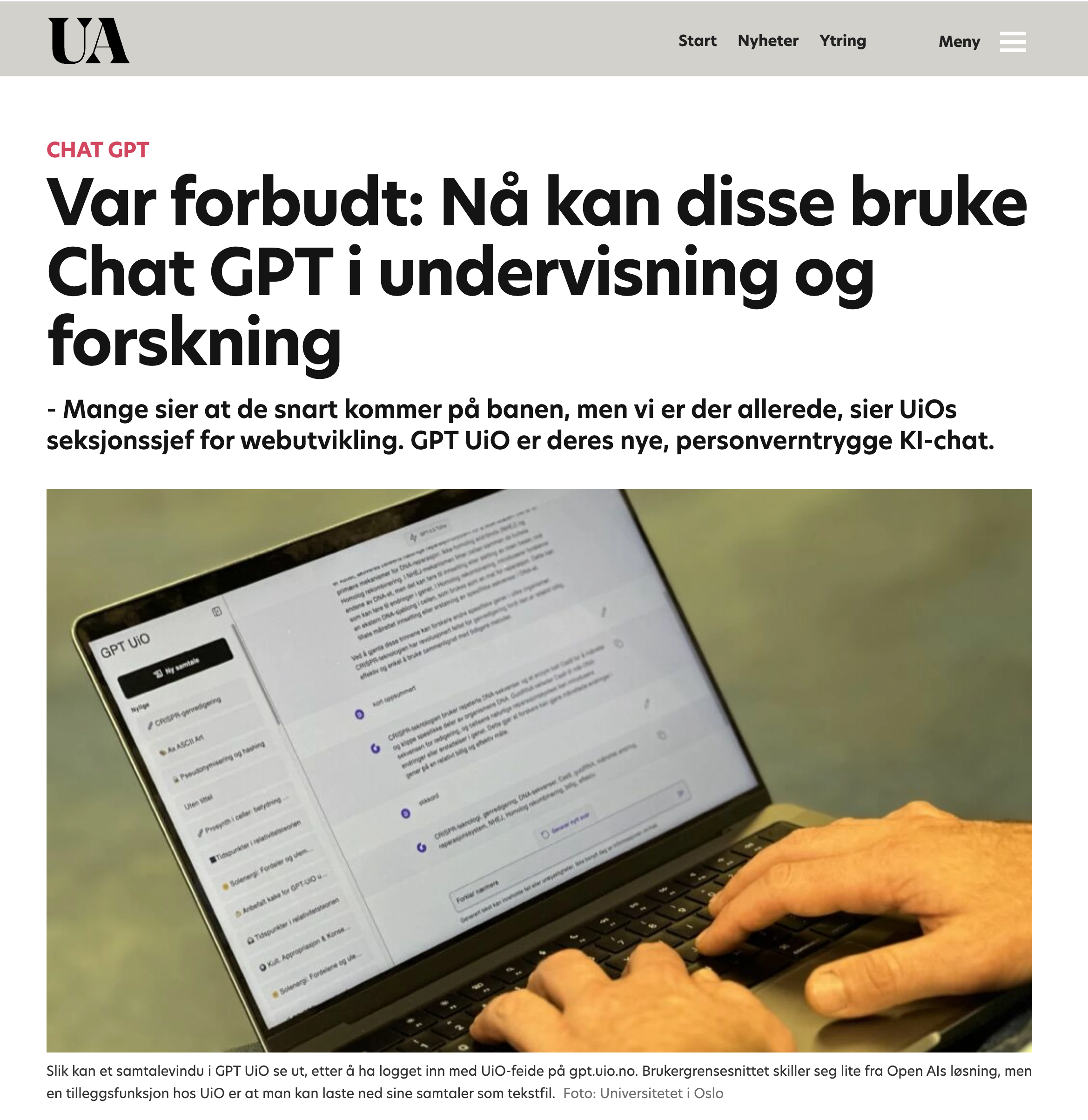 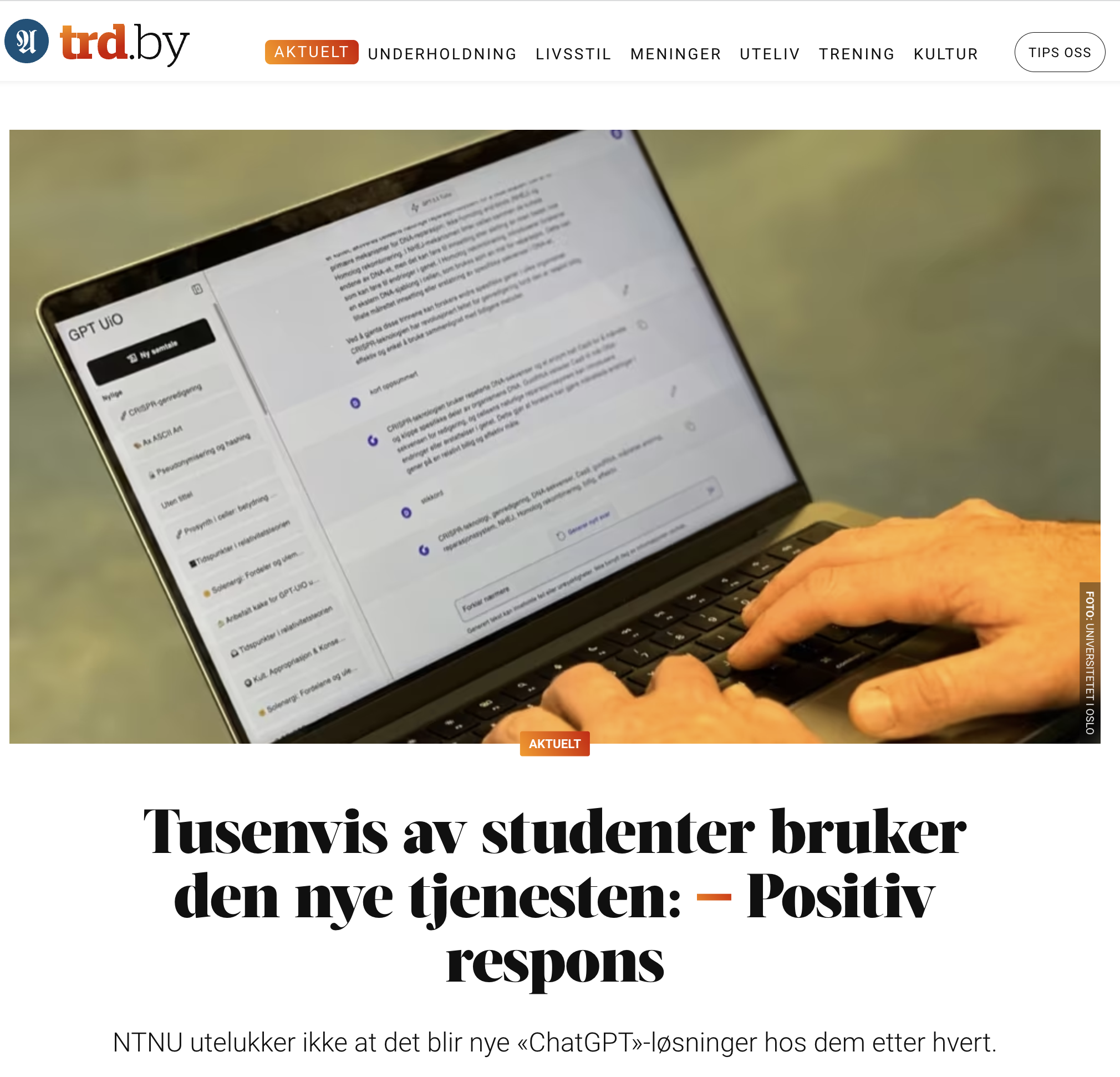 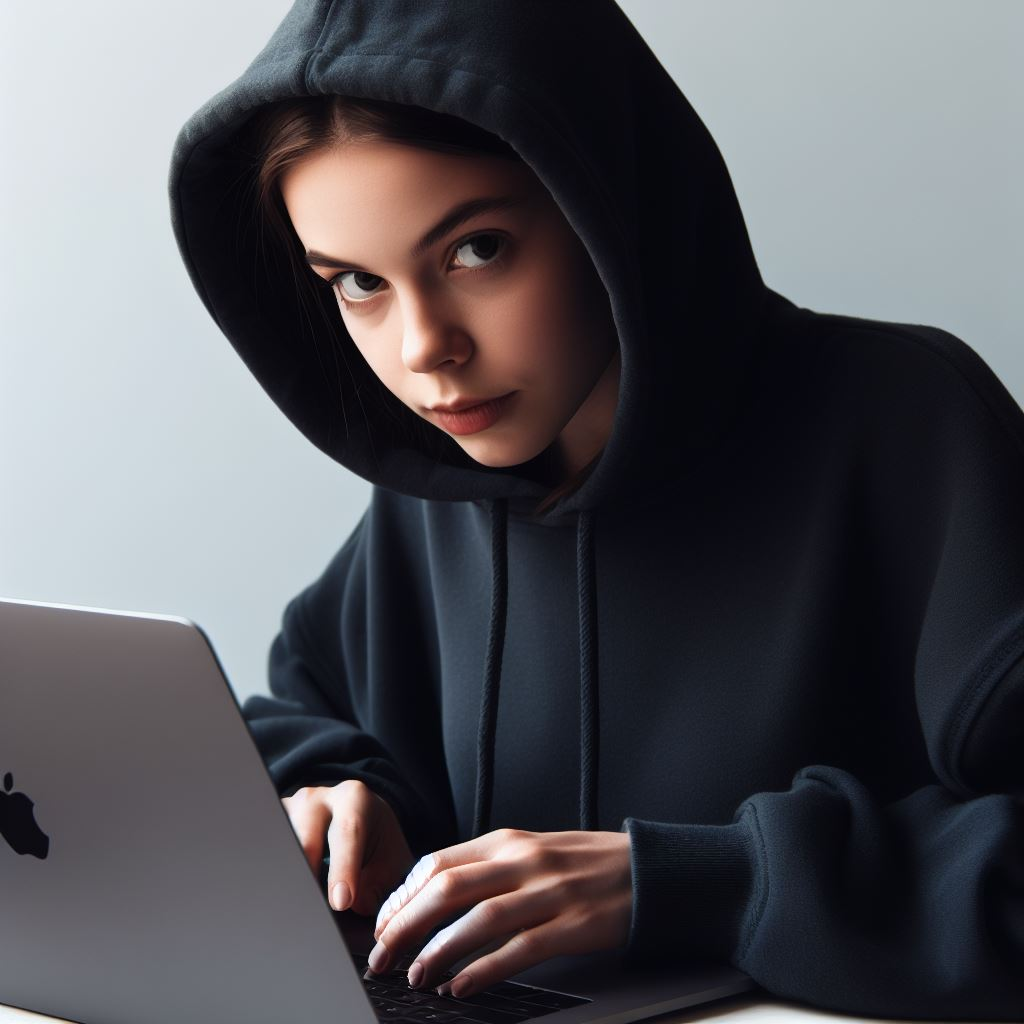 UiO defined ChatGPT illegal to use in research and education
[Speaker Notes: Dataflyten 
Trening på data
UU
brukerkonto]
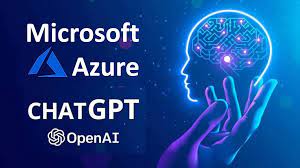 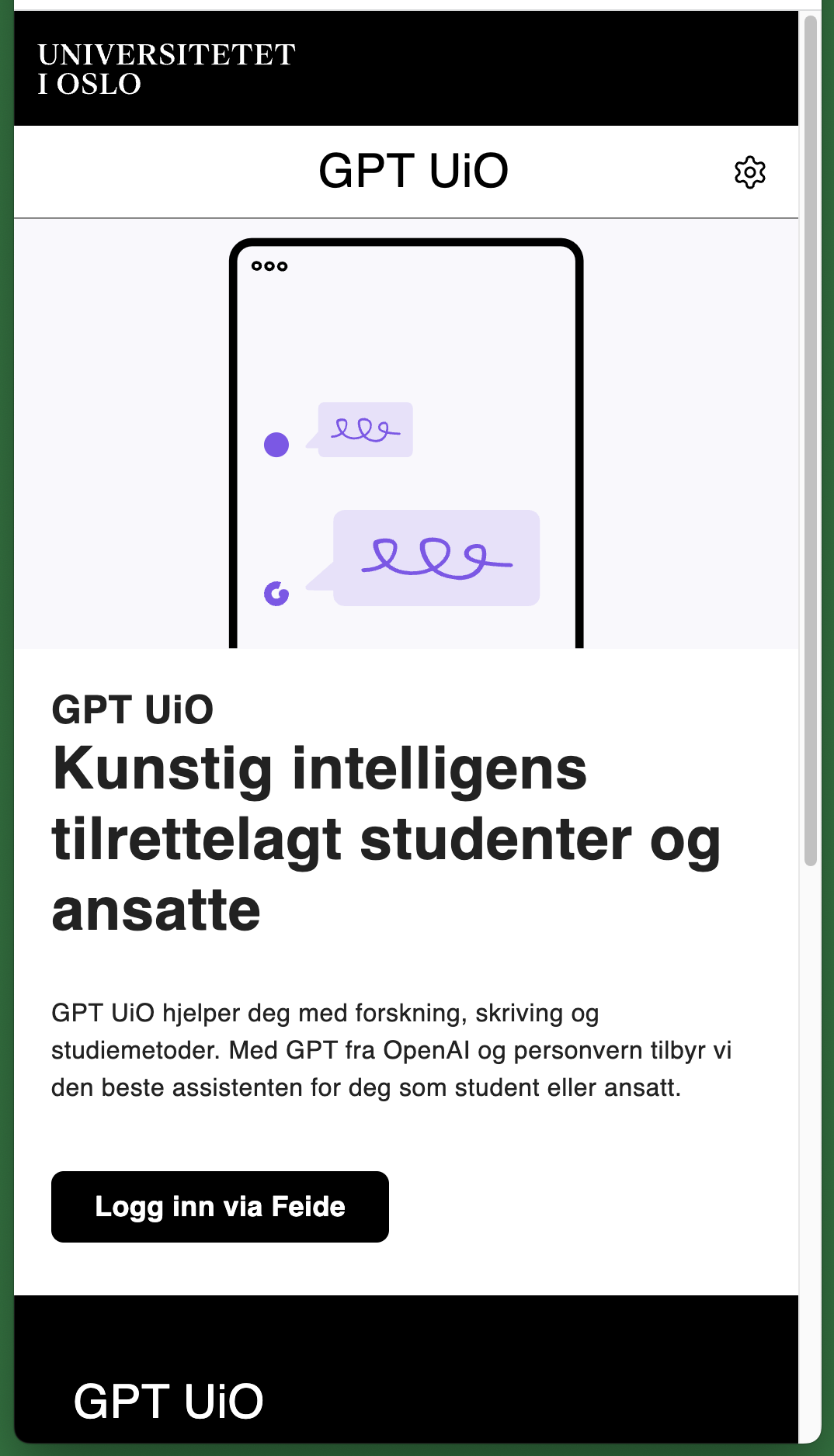 Existing license locally per institution
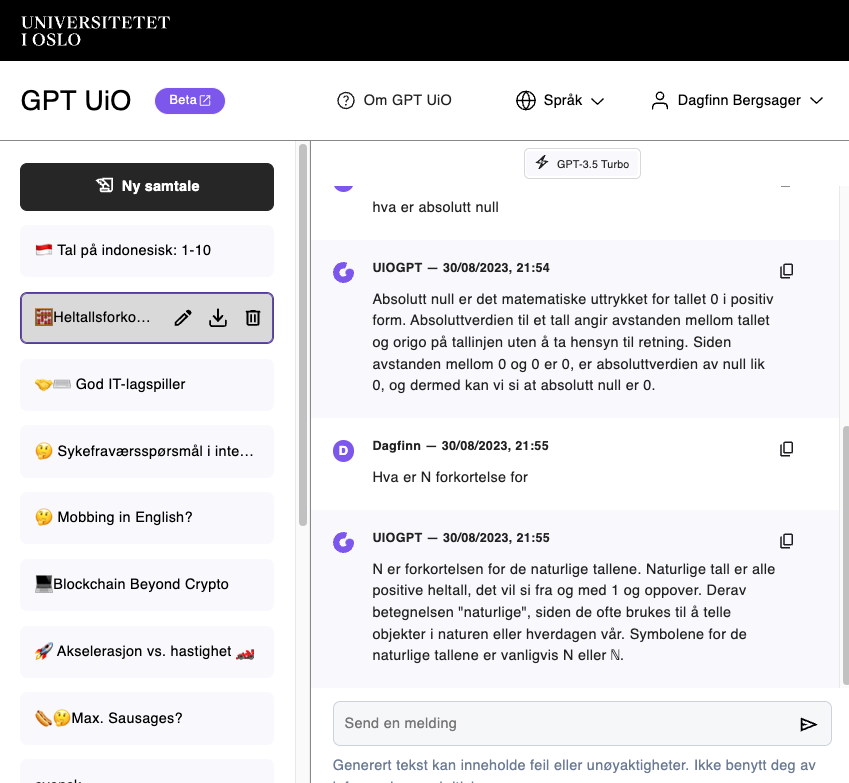 [Speaker Notes: Avidentifisert]
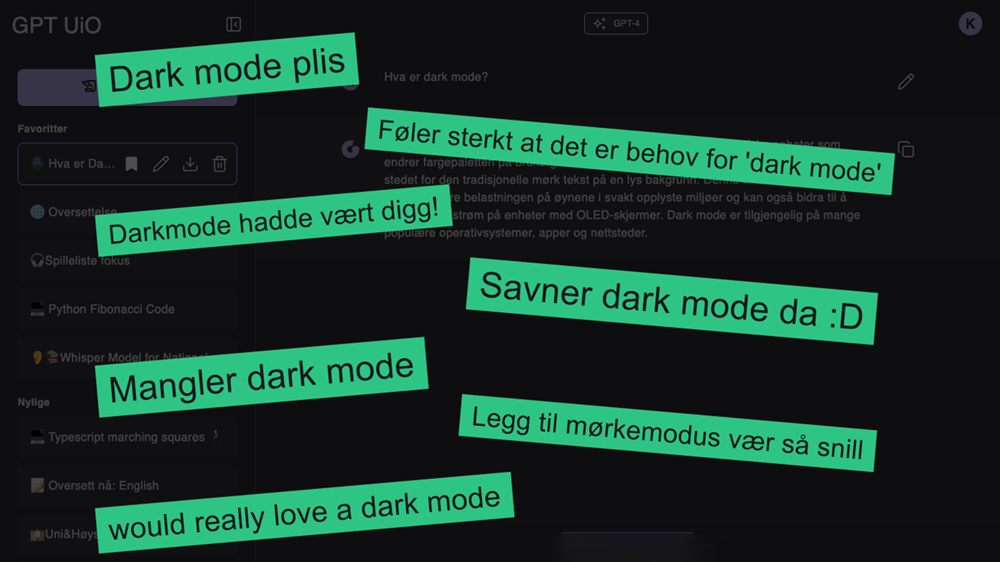 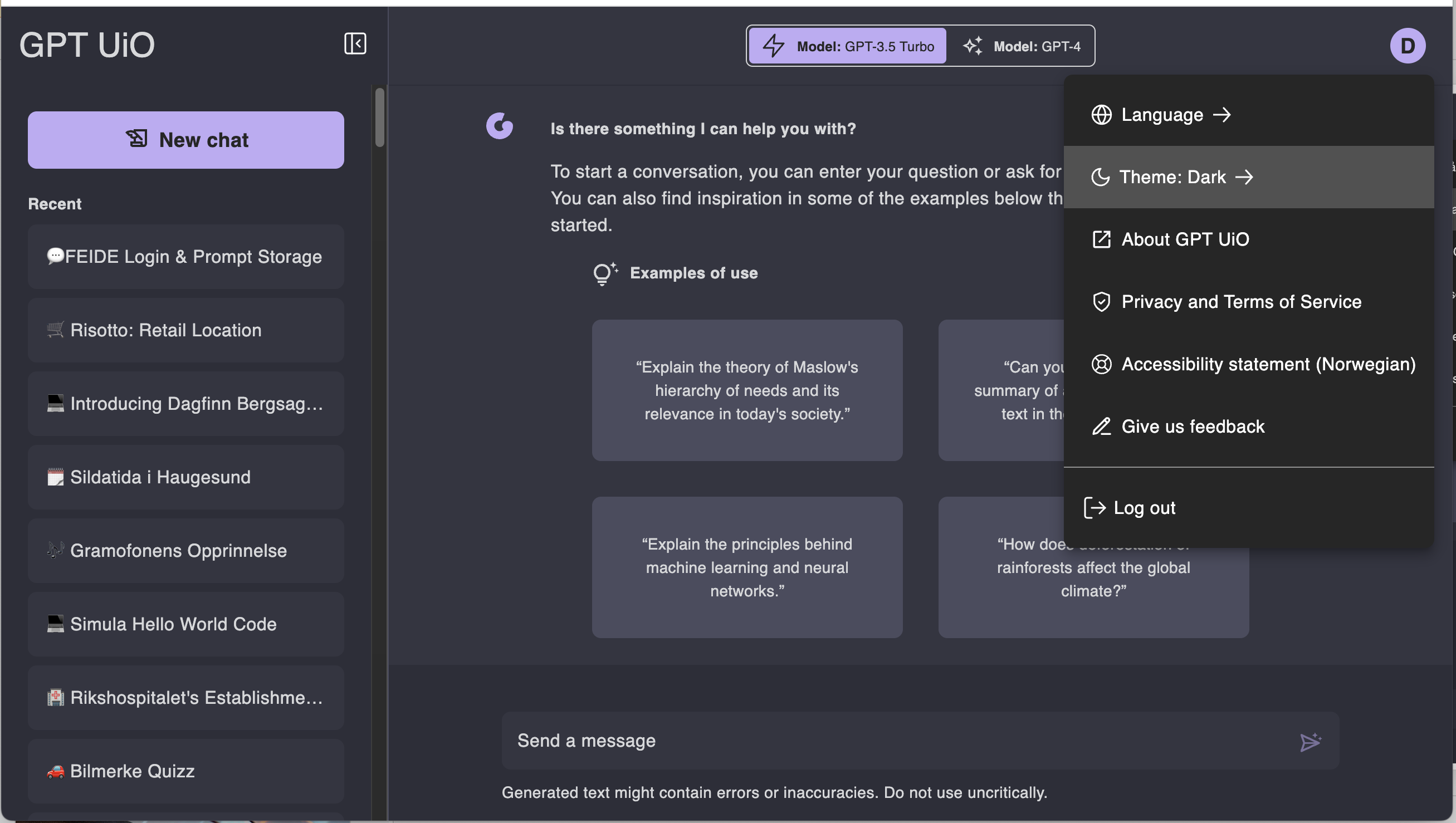 [Speaker Notes: Ikke læring
Lagring
Brukersletting FEIDE

Ingen får lære på våre data
MS lagrer aldri våre data
Data prossesseres kun i EU
Alle brukerdata ligger lagret hos oss
Ingen brukere må registrere seg
Automatisk vedlikehold av brukere gjennom FEIDE
Lagt opp til å kunne laste ned samtaler og kode til lokal PC
Fiks things i ROS]
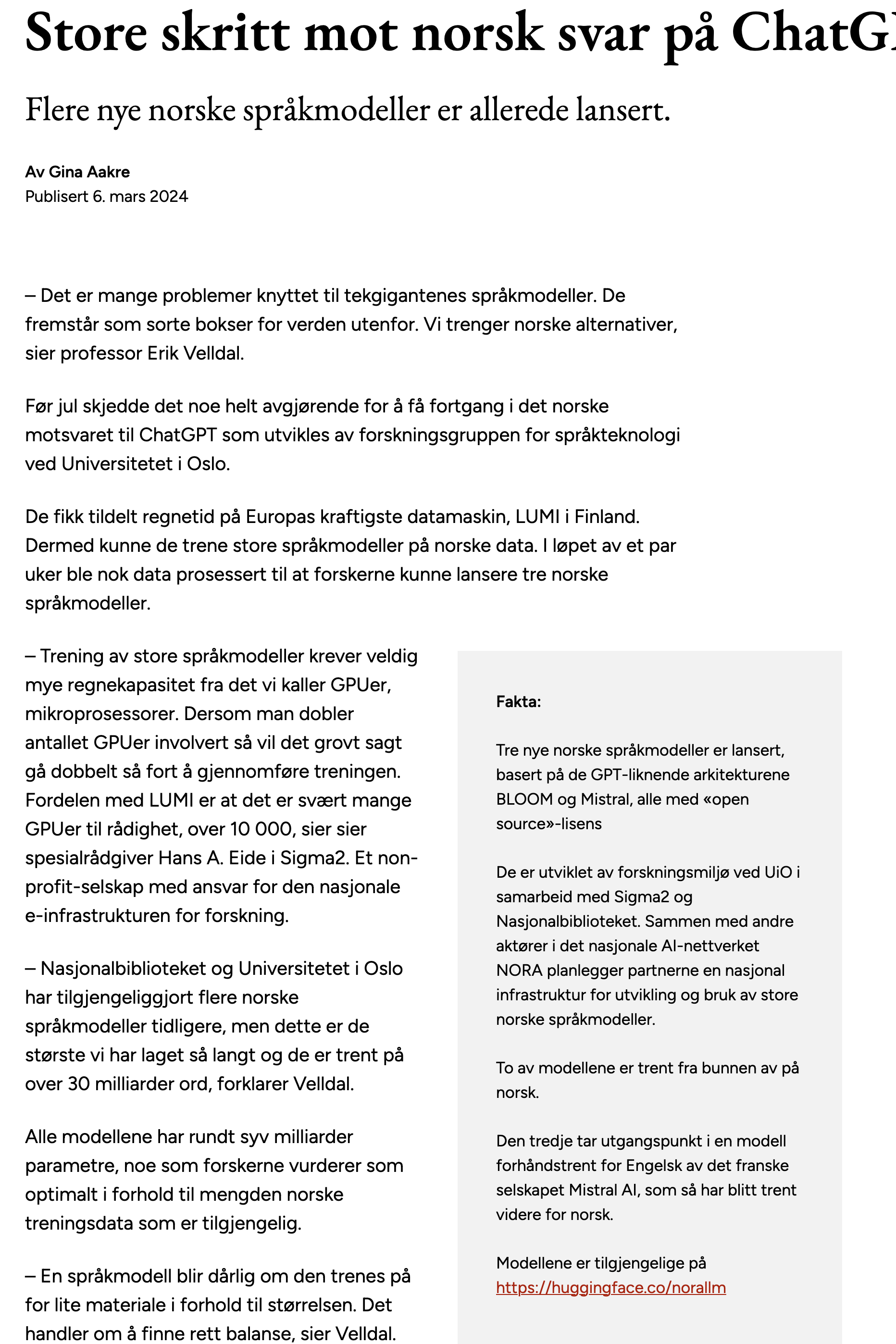 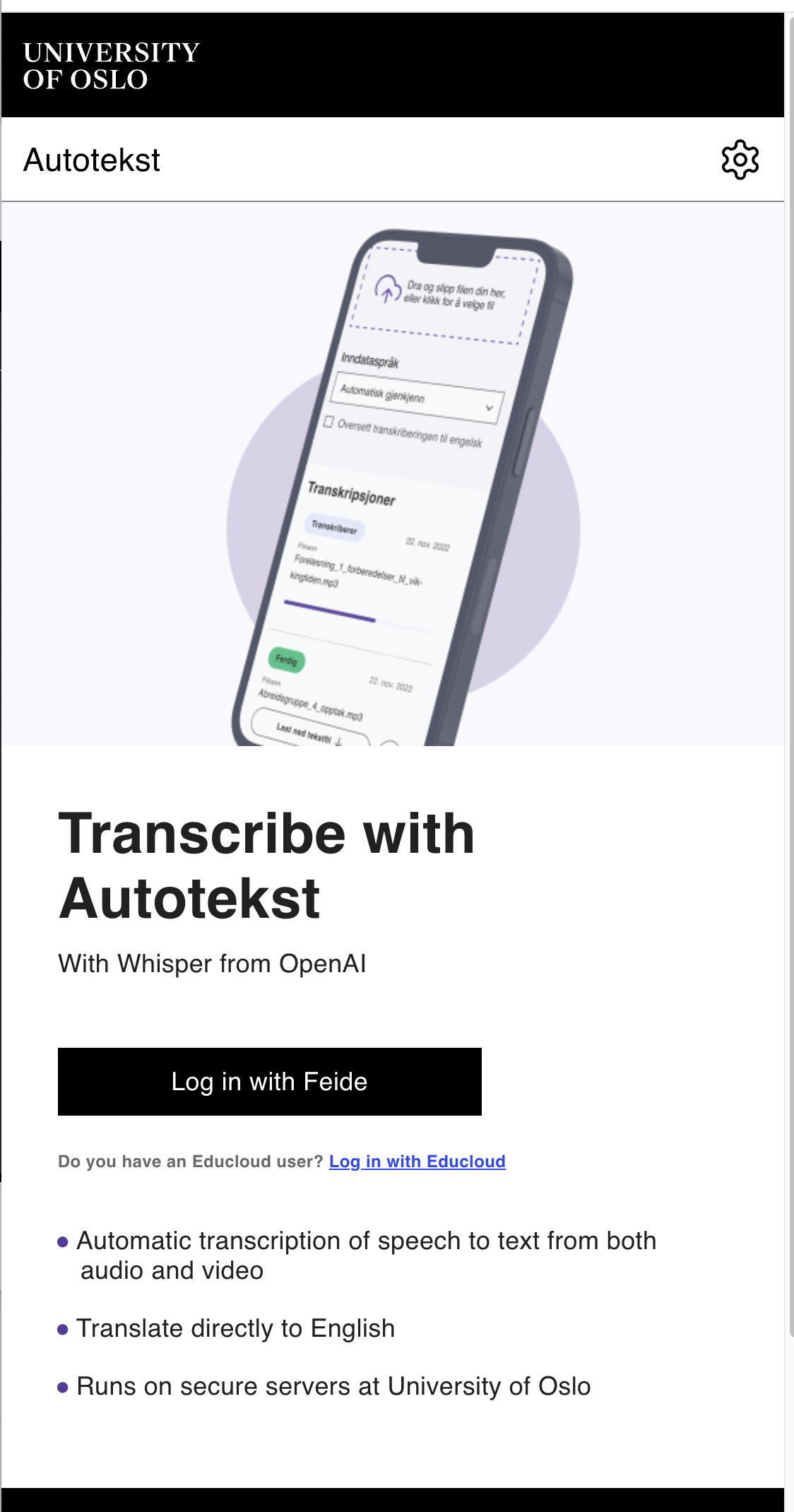 Autotekst.uio.no
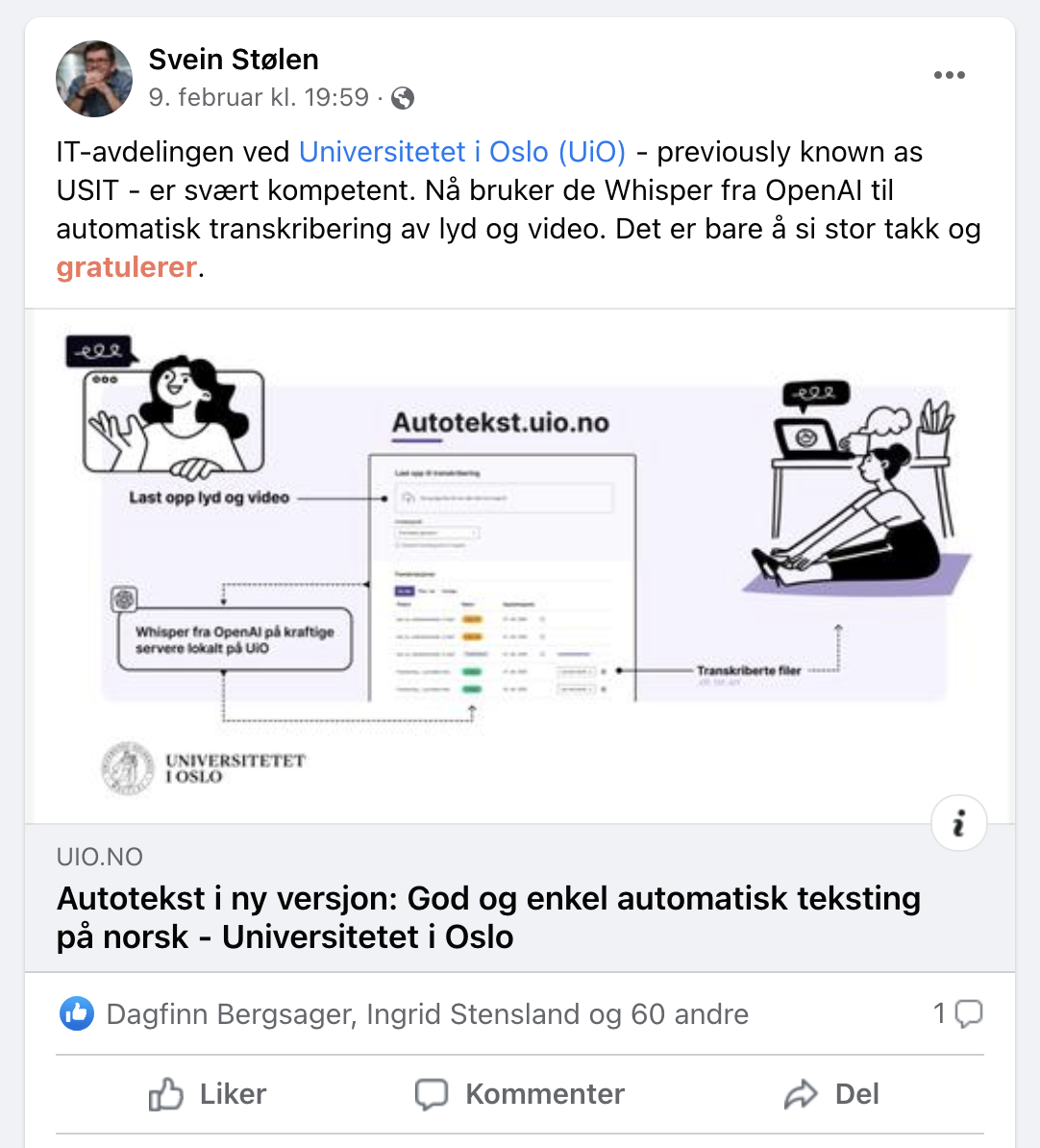 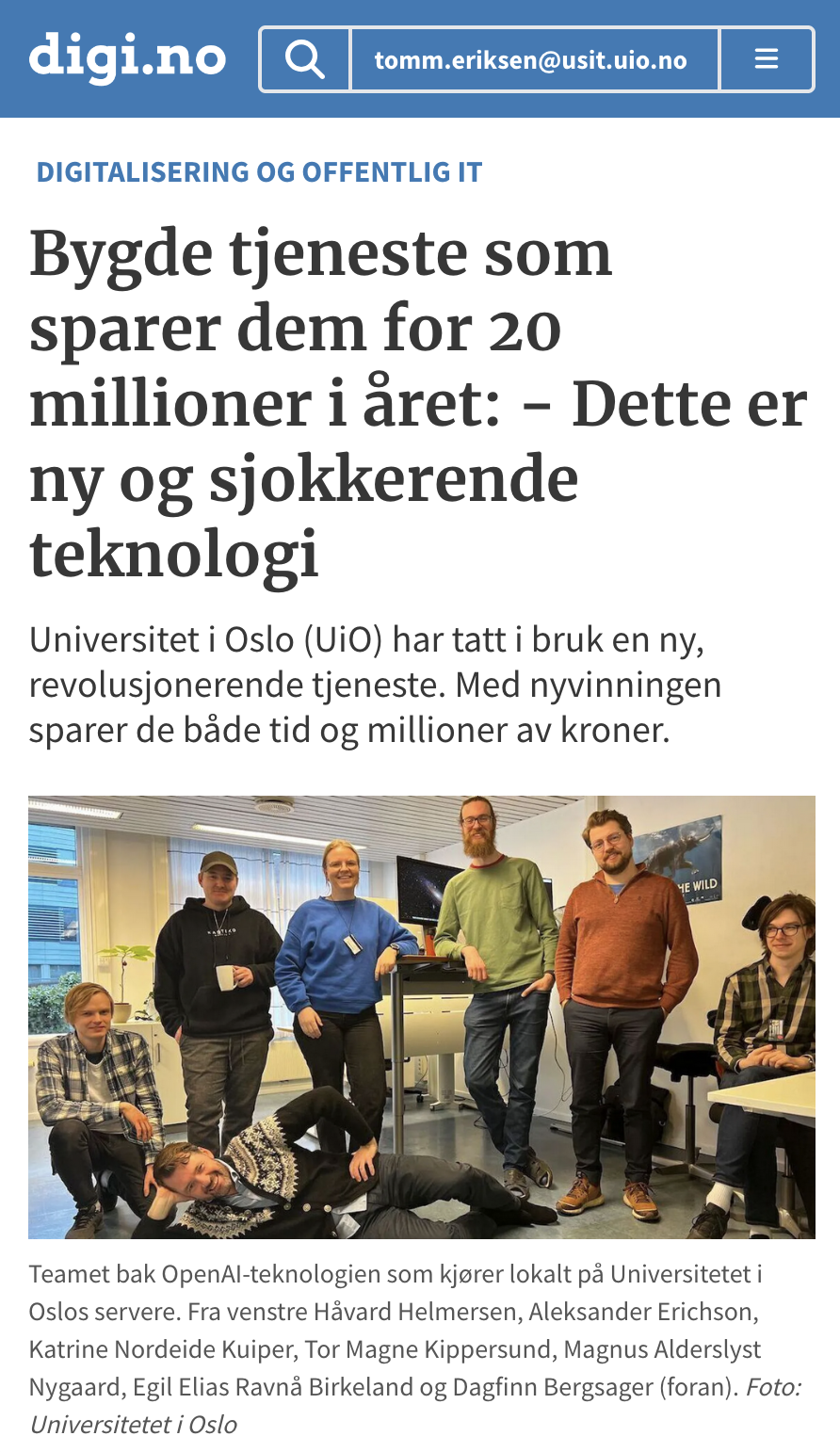 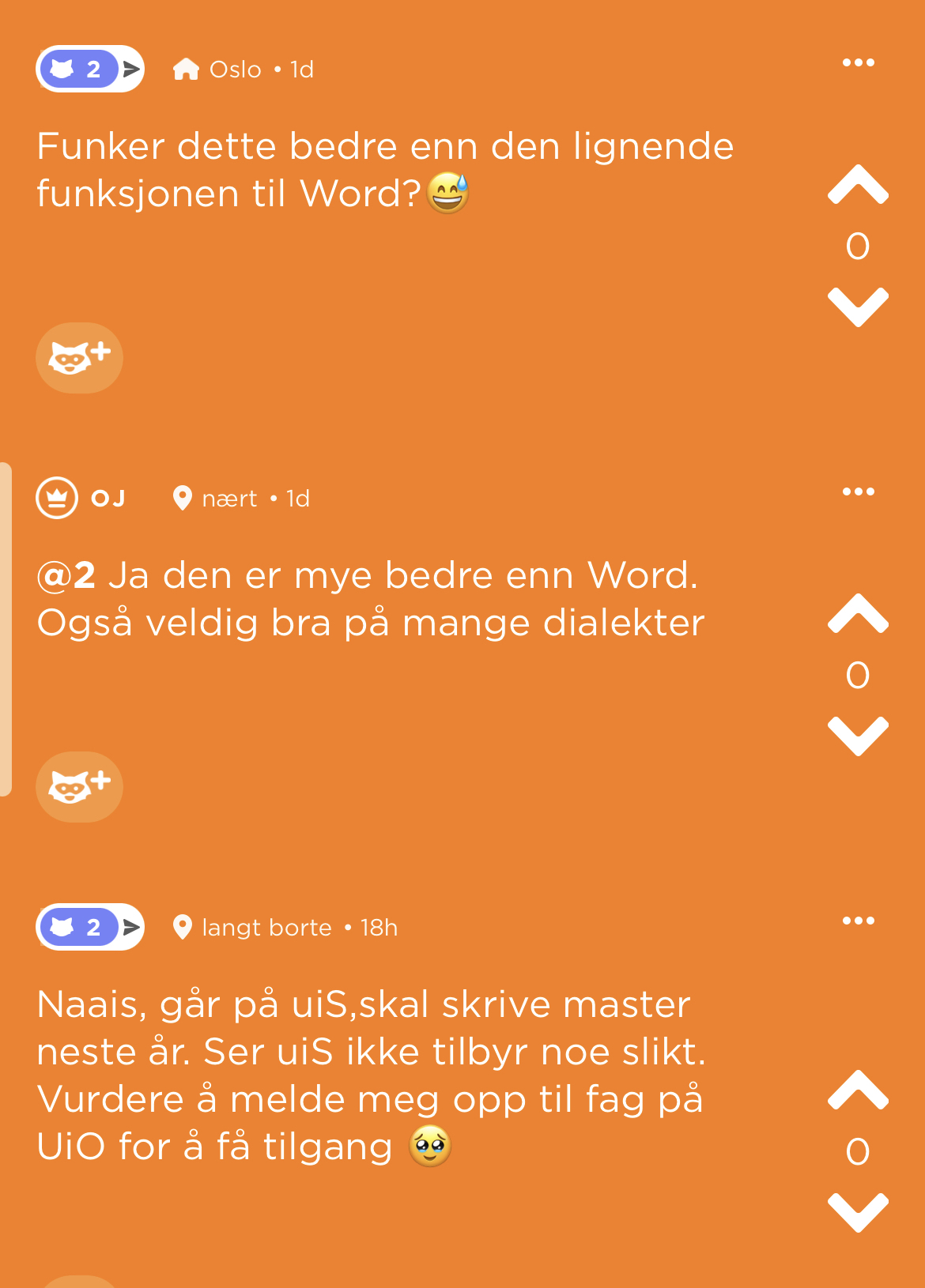 Reaksjoner de første ukene
Side 12
[Speaker Notes: Dagfinn

Om tilbakemeldingene hittil]
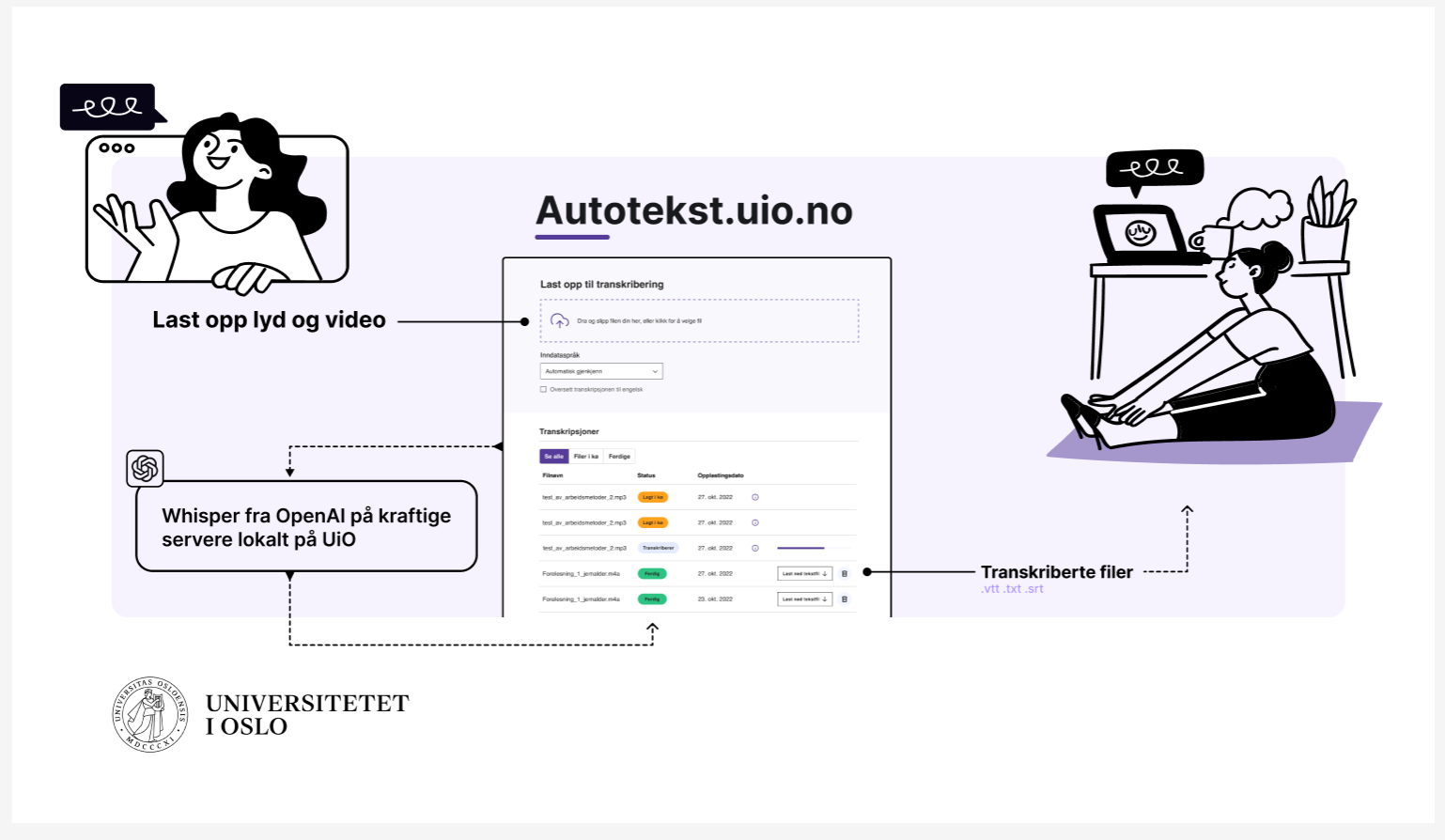 Side 13
[Speaker Notes: Tomm/Dagfinn]
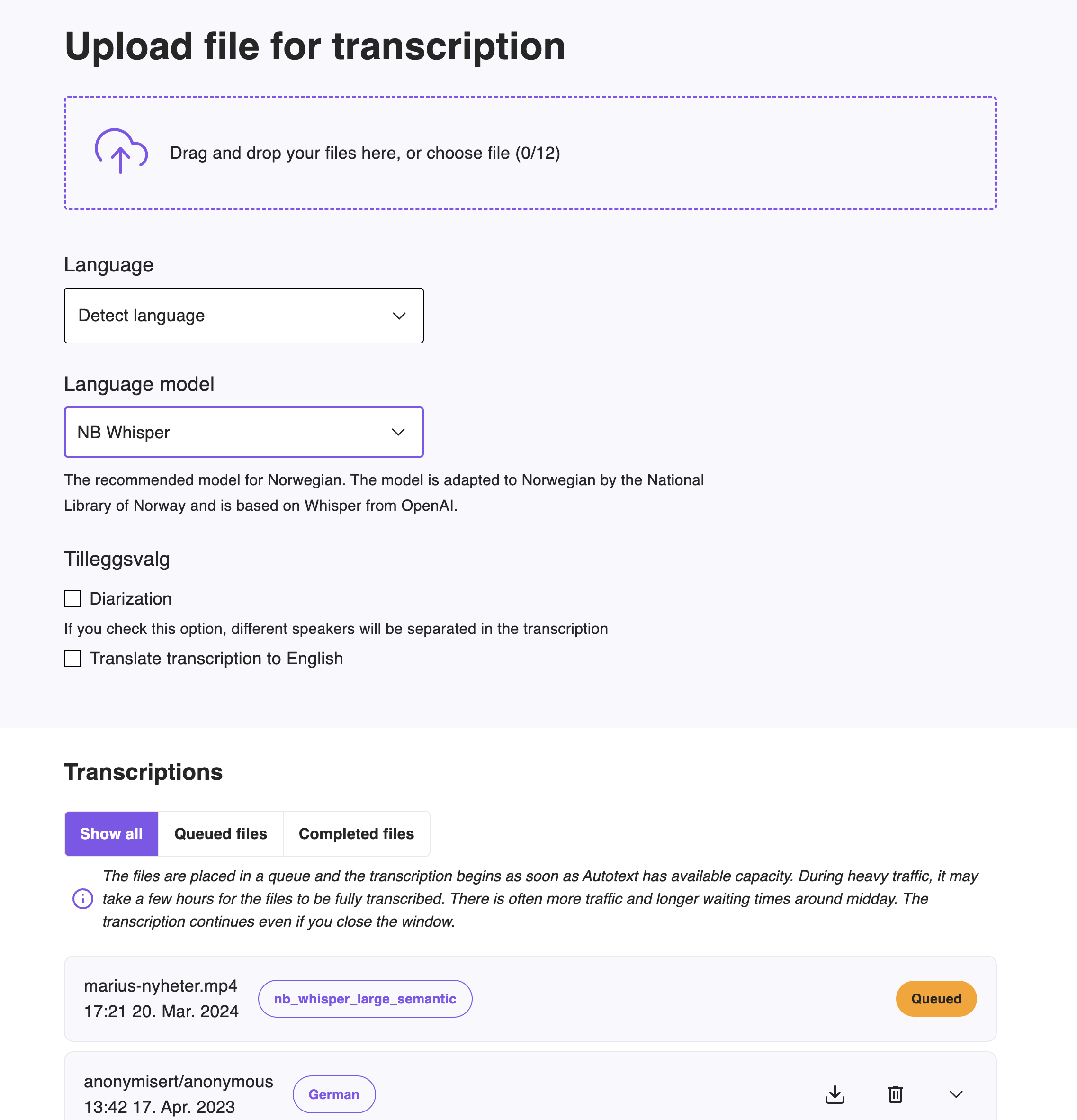 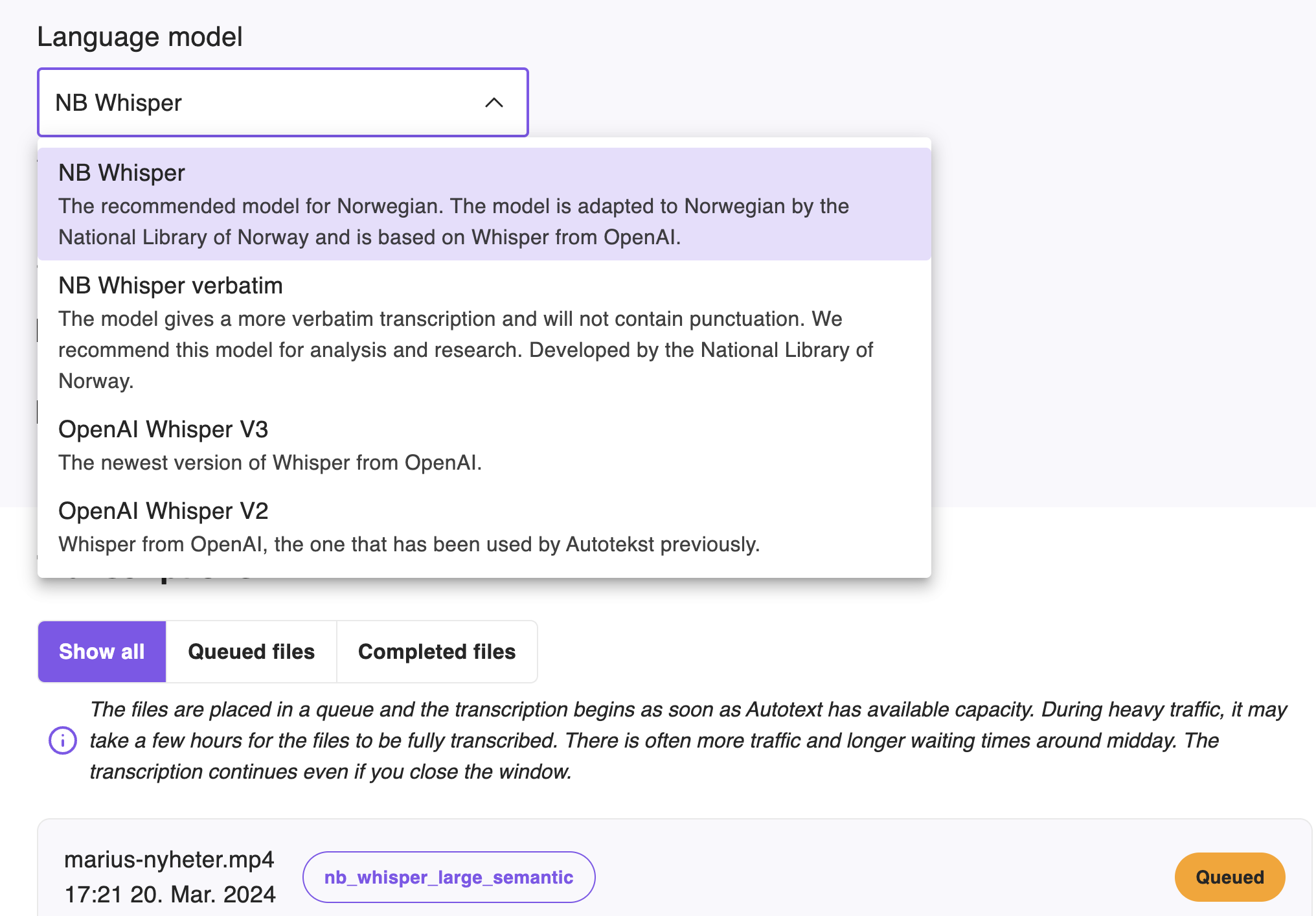 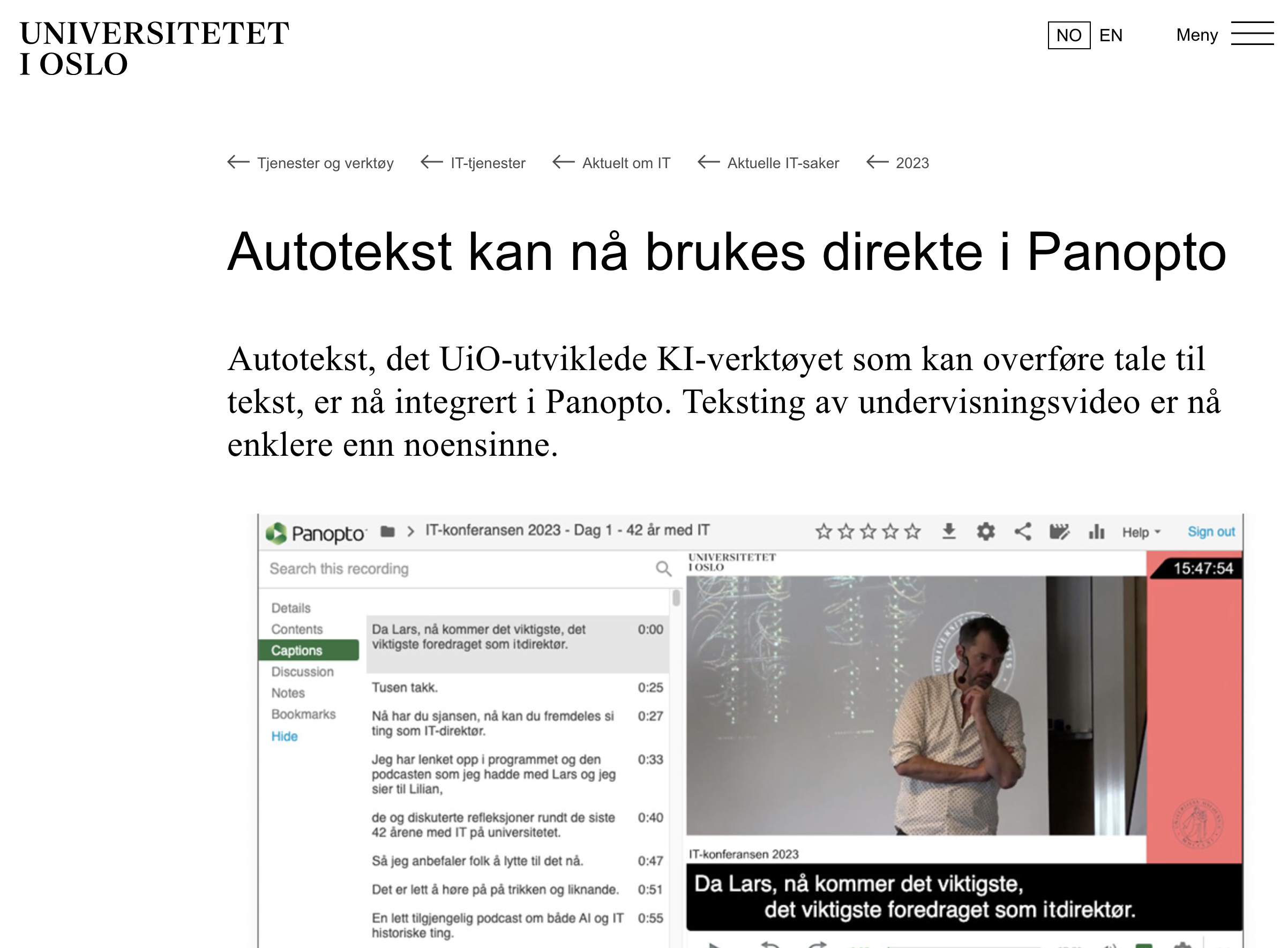 [Speaker Notes: Transkribert over 9000 timer hittil på UiO]
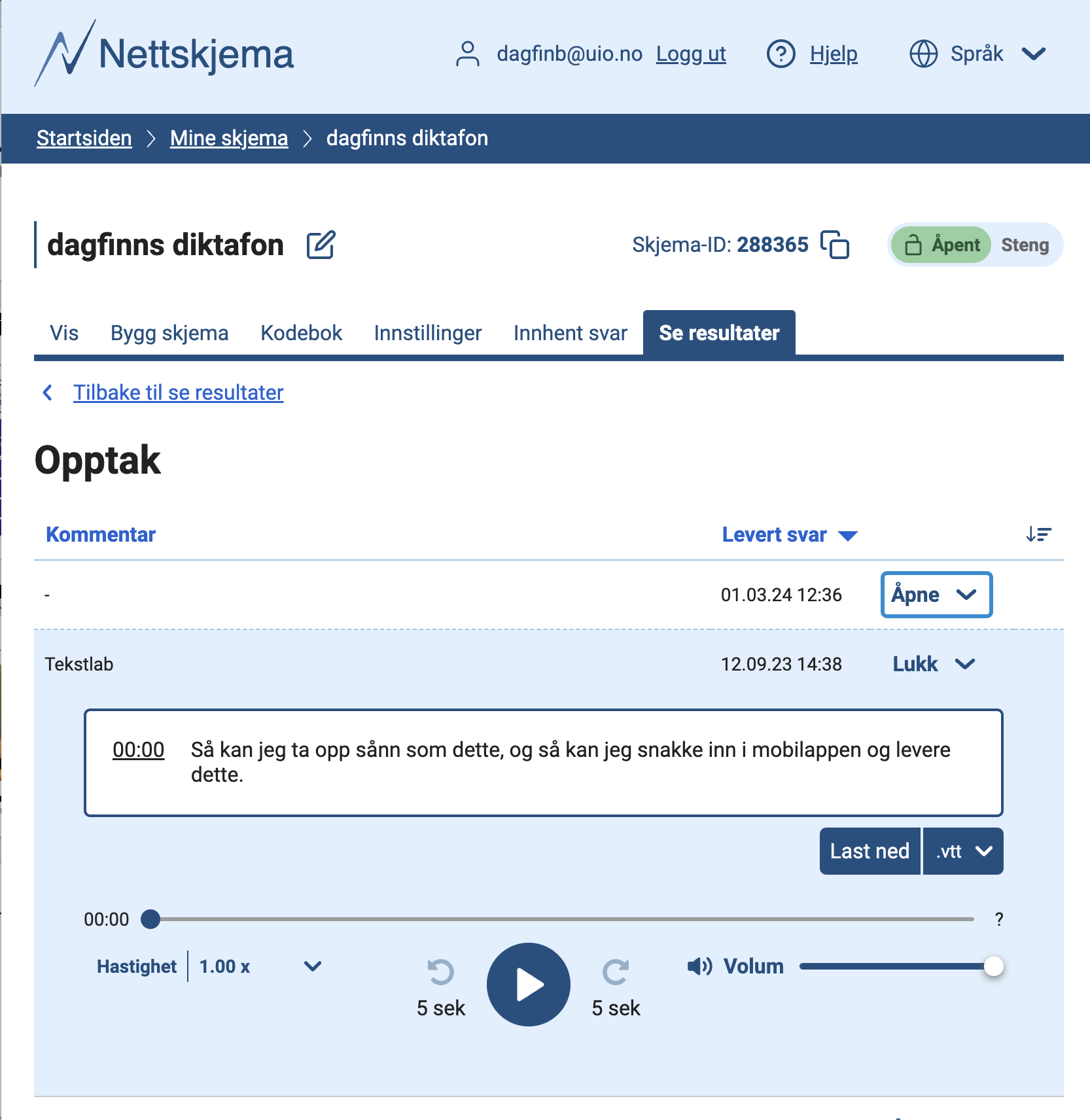 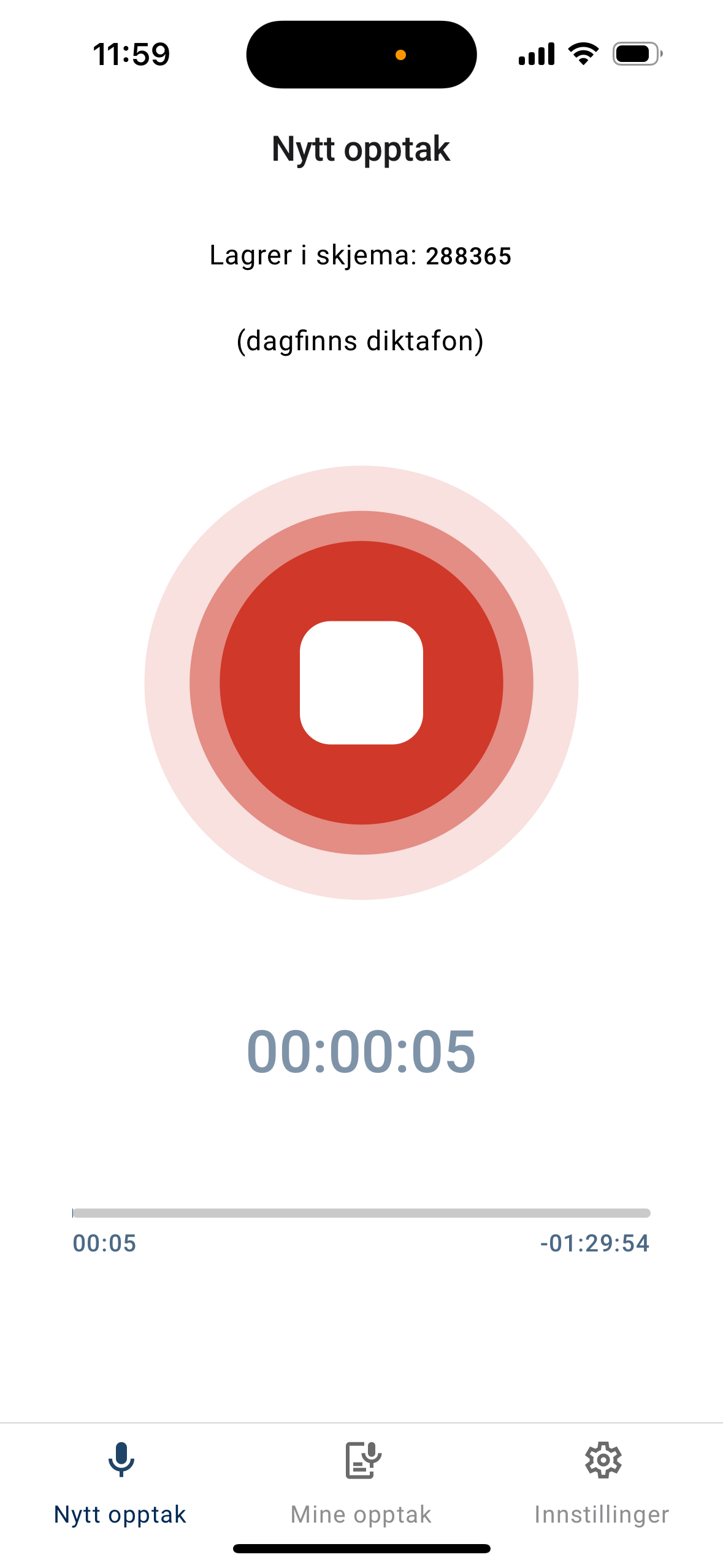 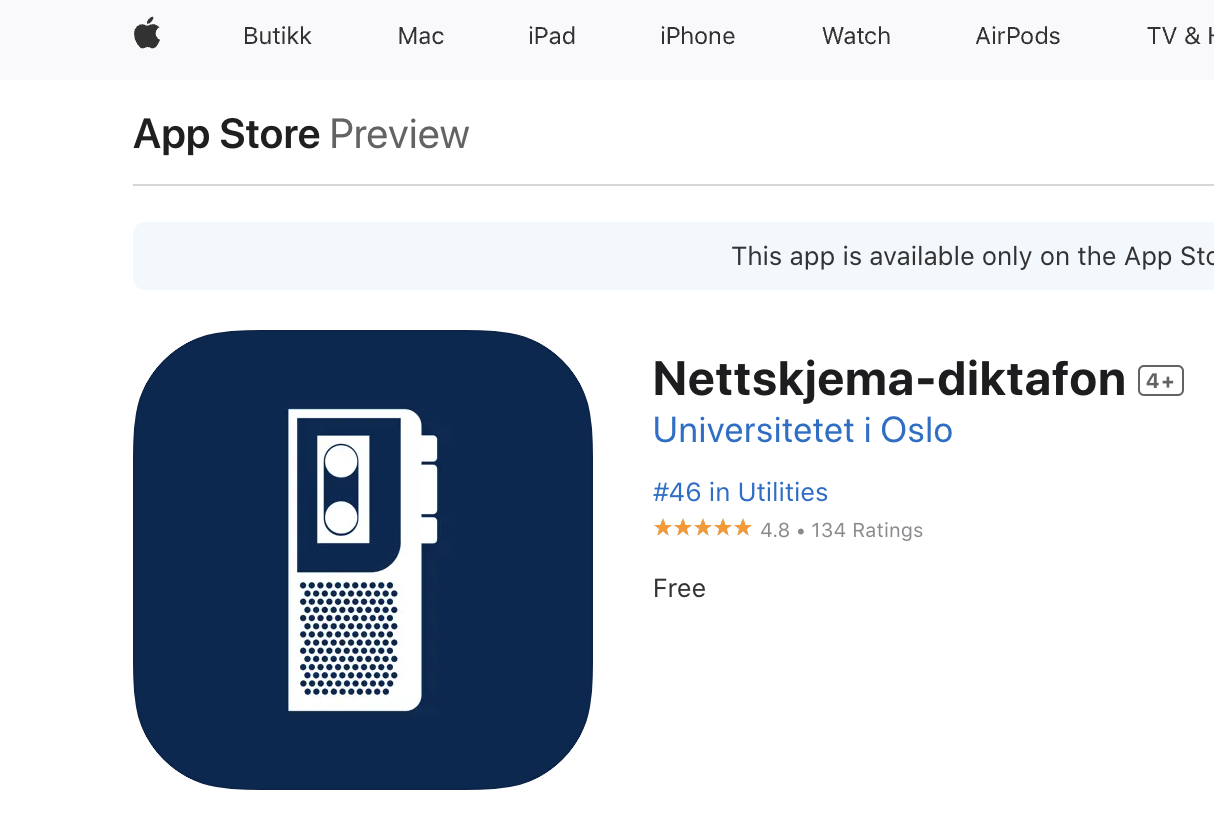 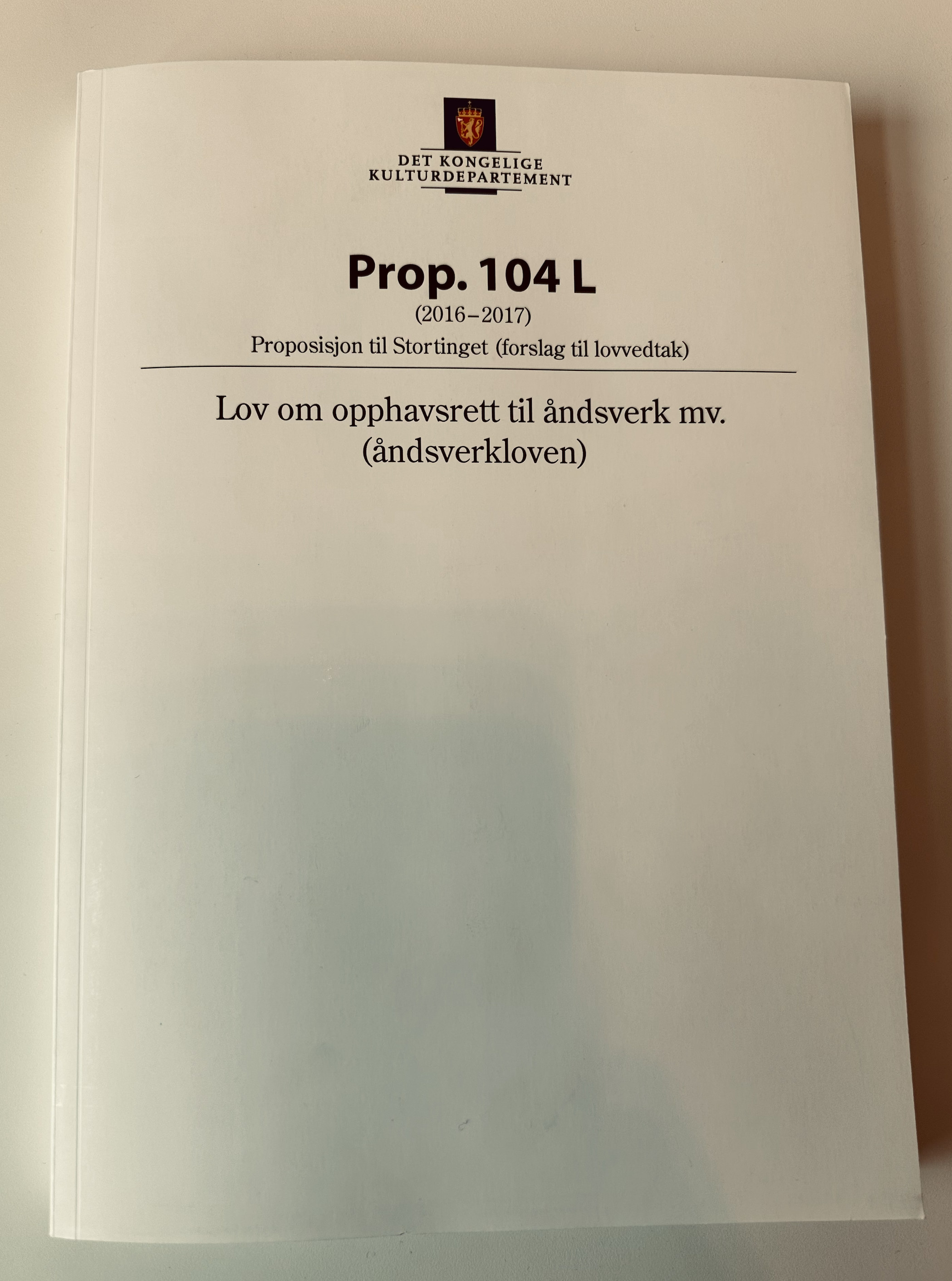 https://www.linkedin.com/in/bergsager/